Unit 4  Where's my schoolbag?
Section A (2a～2d)
WWW.PPT818.COM
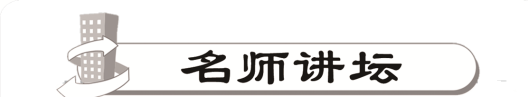 1．Come on！跟着来！来！快！
Come on常用于口语，是用来催促别人快来(做)。
2．And it's not under the chair.它不在椅子下面。
这是一个否定句。含有be动词的否定句的变法：直接在be动词后加not，即直接在am，is，are后面加not。
【注意】am与not不能缩写，其余则可以，is not＝isn't，are not＝aren't。
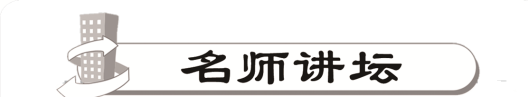 3．I think it's in your grandparents' room.我认为它在你爷爷奶奶的房间里。
(1)I think…意为“我认为……”，用来表达自己的观点或看法，后常跟一个从句作宾语，这个从句被称为宾语从句。
(2)in your grand­parents' room在你爷爷奶奶的房间里
grandparents'爷爷奶奶的，是名词复数所有格形式。以“­s”结尾的名词所有格，直接在“s”后加“'”，表示某某的。
4．desk，table
desk是有抽屉的桌子，通常用来读书或办公等。
table通常用来指餐桌。
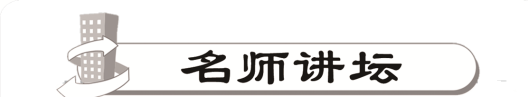 5．hat，cap
hat常指有边的帽子，女性的帽子常用hat，又指帽子的总称。
cap“便帽”，常指无边的帽子，如运动帽，军帽等。
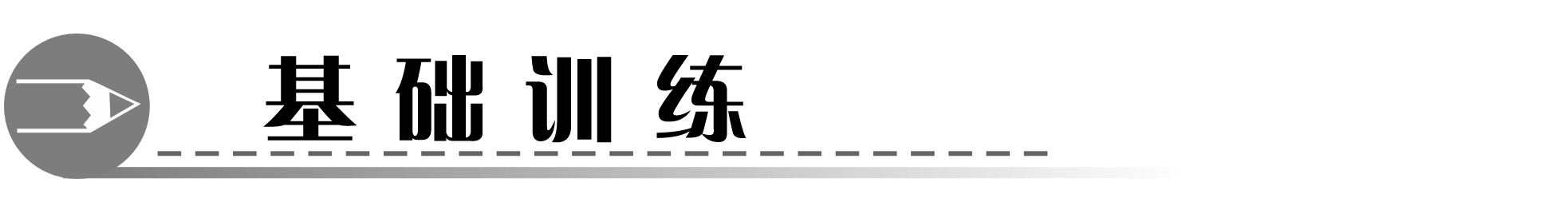 一、根据汉语提示填写单词，完成句子。
1． _______(他们的) English books are on the desk.
2．I _________(认为) it's a nice picture.
3．__________ (来) to my room this evening.
4．Is your hat on your __________(头)?
5．Mary's dictionary is on the _________(书桌)．
Their
think
Come
head
desk
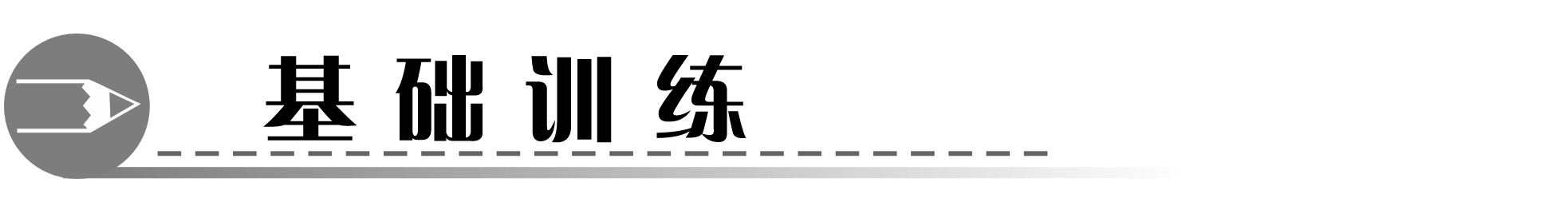 二、用所给单词的适当形式填空。
6． _______(they) are my friends and _______names are Lily and Lucy.
7．—Where's your brother?
—He is in my _________________(grandparent) room.
8．Look at the hat.It's _________(I)．
9．—Are the _________(key) on the sofa?
—Yes，they are.
10．—Where's _____(I) book?
—It's on the desk.
They
their
grandparents'
mine
keys
my
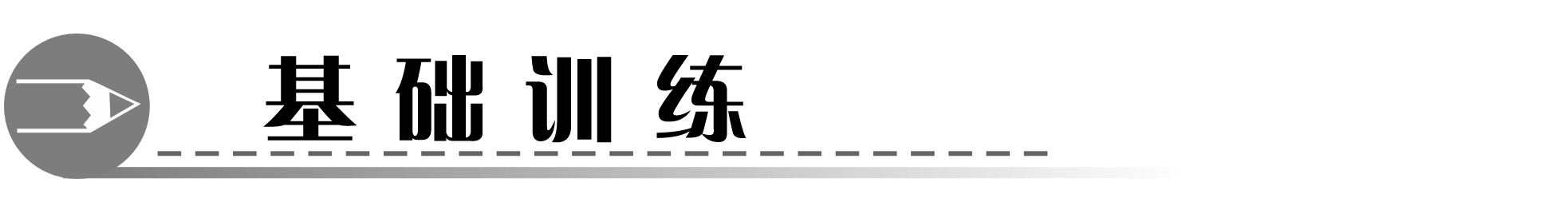 三、从方框内选句子补全对话。
A：Come on，Dad！11.____ Help me find it.
B：Is it in your pencil box?
A：12.____
B：I think it's on your desk.
A：Yes.13.____ Err…where's my schoolbag?
B：It's on the chair.
A：No，it's not mine.14.____ My schoolbag is black.
B：Oh，yours is on your bed.
A：Yes，Dad.15.____ Thank you.
C
A
D
E
B
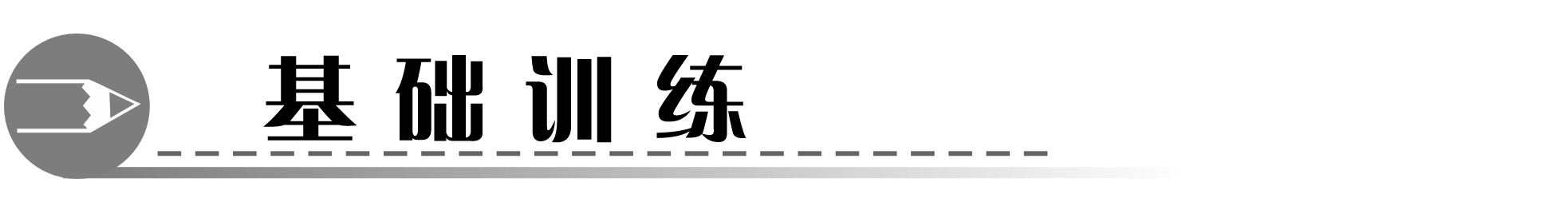 A．No.I can't see it.
B．It's here，on my bed.
C．Where is my pencil?
D．It's on my desk.
E．It's my sister Alice's.
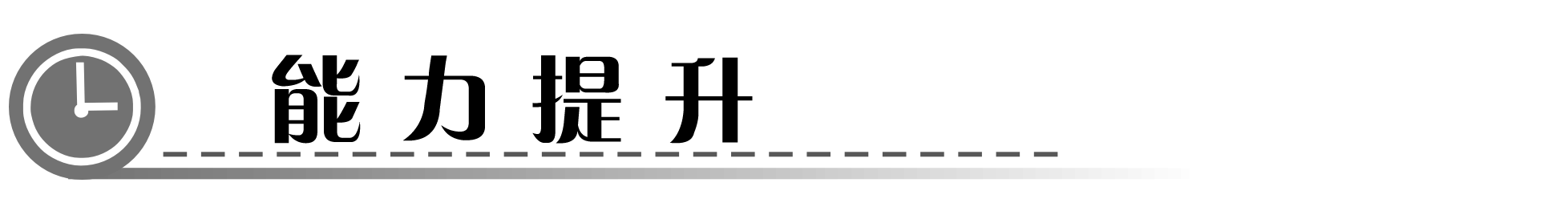 四、根据汉语意思完成句子。
16．——我的帽子在哪里？
——在你头顶上。
—________is my_________?
—It's ______your ________．
17．我认为我的身份证在我妹妹房间里。
I ________my ID card is in ______________．
18．她的钥匙在沙发上吗？
________her keys ______the sofa?
Where
hat
on
head
think
my sister's room
Are
on
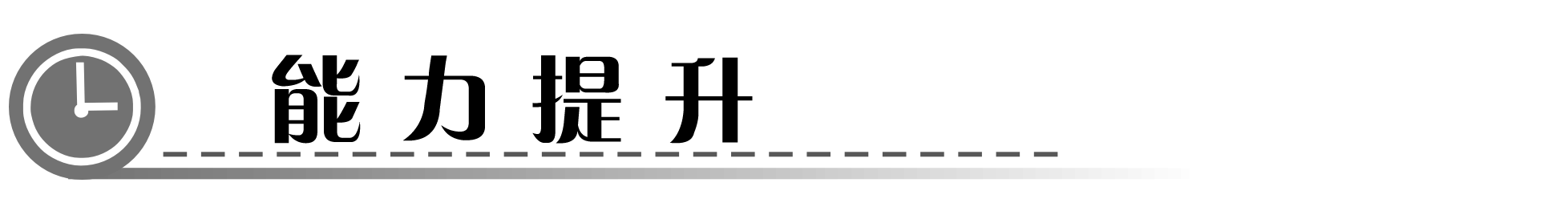 19．快点儿，珍妮！
___________，Jenny!
20．他们的书包在书桌下面。
________schoolbags are_________________.
Come on
Their
under the   desk
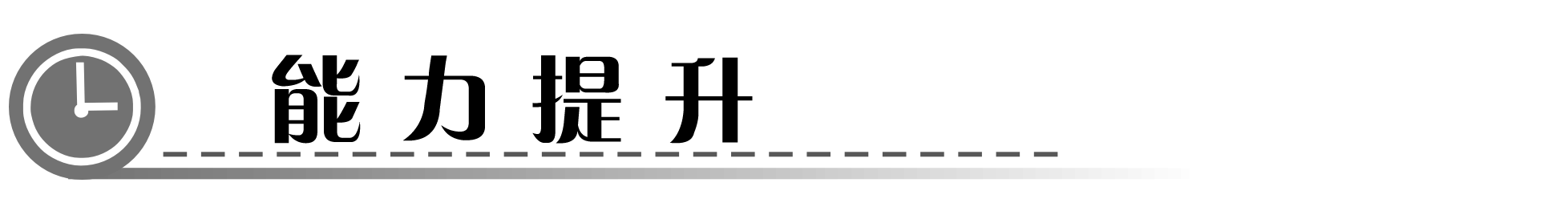 五、完形填空。
Hello！Boys and girls.This is a 21.   __ of my room.22.    __ is a nice room.My quilt is 23.     __ the bed and it's red.Two baseballs are under the bed.
My 24.    __ game is on the sofa.I like it very much.That's 25.    __ ID card.It's in the bookcase.Oh，where is my notebook？Is it in the bookcase？No，it's on the desk.26.     __ is the desk？It's green.My pencil and my math book 27.     __ on the desk.28.    __ in my schoolbag.
29._____ my watch？It's on the table.Look at my telephone.Do you know my telephone number？Please call me 30.    __ 685­7936.
B
B
C
A
B
B
B
B
B
A
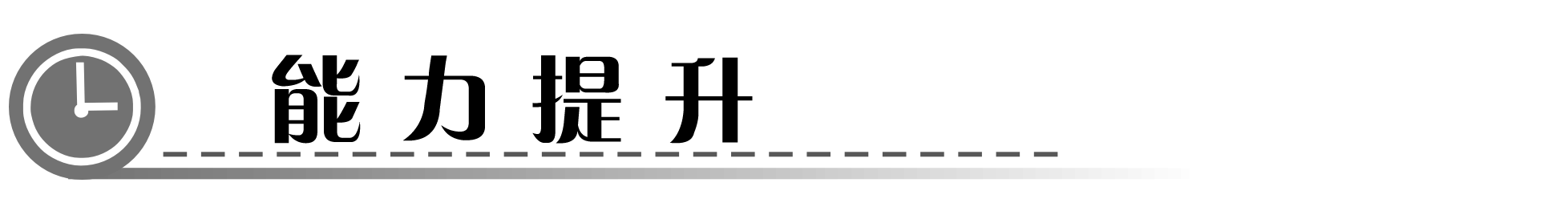 21．A.game　 B．picture　 C．number
22．A.They  B．It  C．It's
23．A.of  B．for  C．on
24．A.computer  B．key  C．bag
25．A.a  B．an  C．the
26．A.What  B．What color  C．Where
27．A.isn't  B．aren't  C．is
28．A.It's  B．They're  C．She's
29．A.Where  B．Where's  C．What's
30．A.at  B．of  C．In